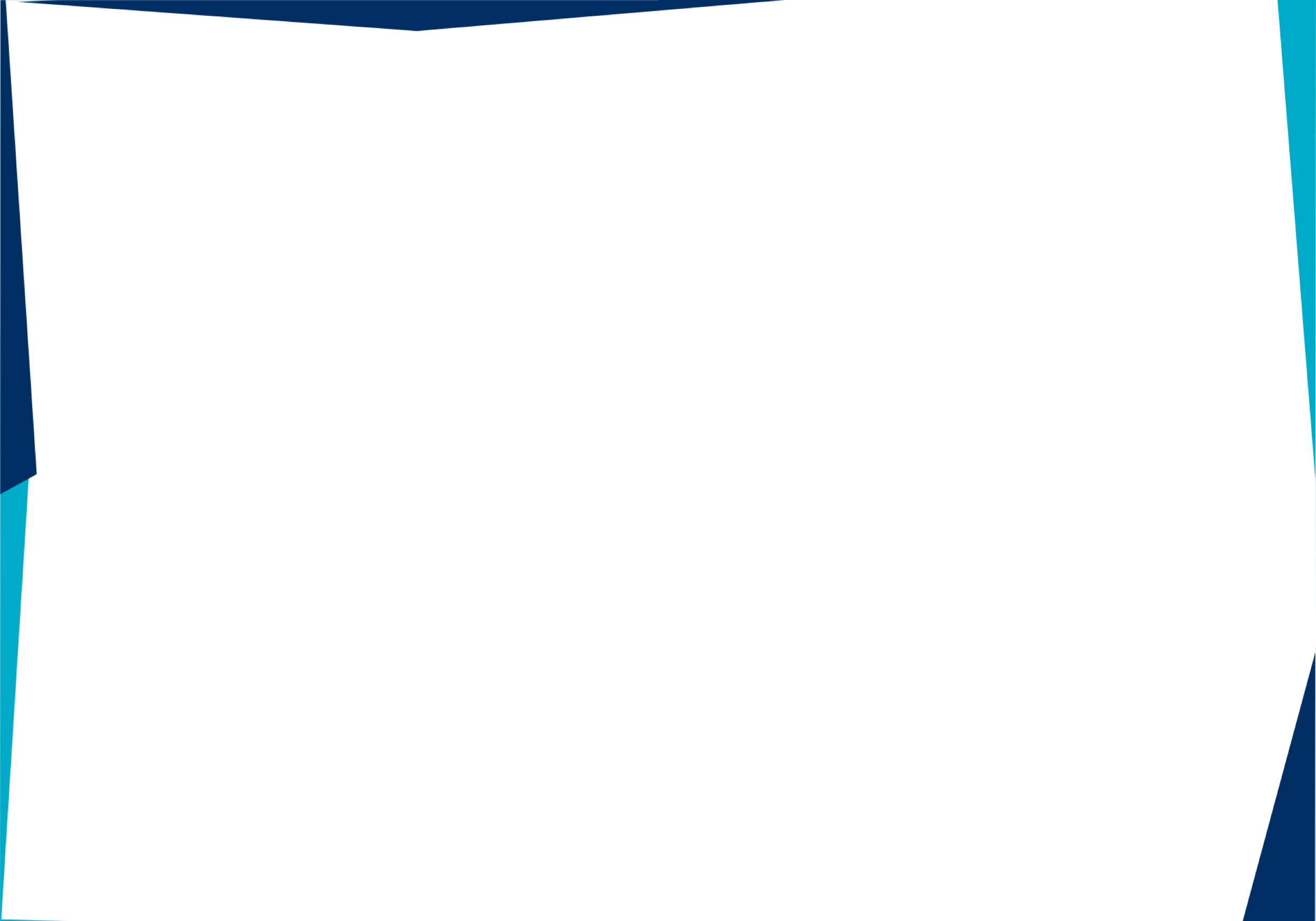 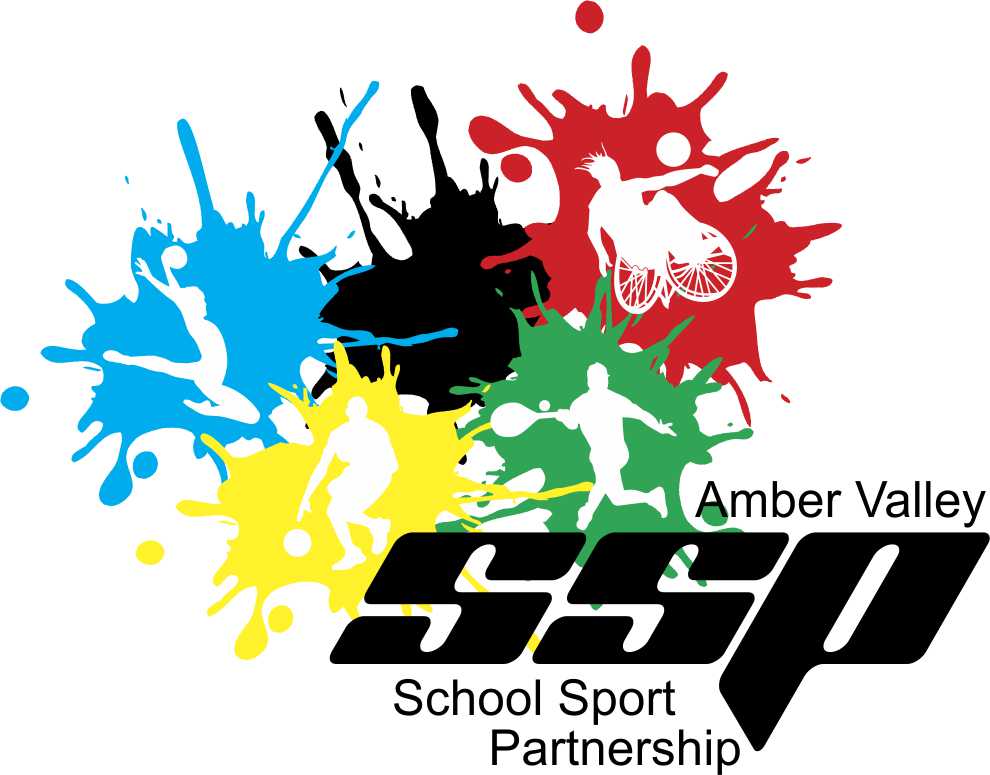 TEAMWORK CHALLENGES
Amber Valley SSP are not responsible for any risk associated with activities suggested.  Please ensure the facilities, equipment and activity you are using have been fully risk assessed before undertaking.
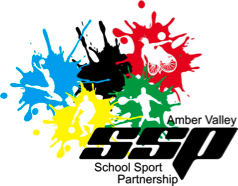 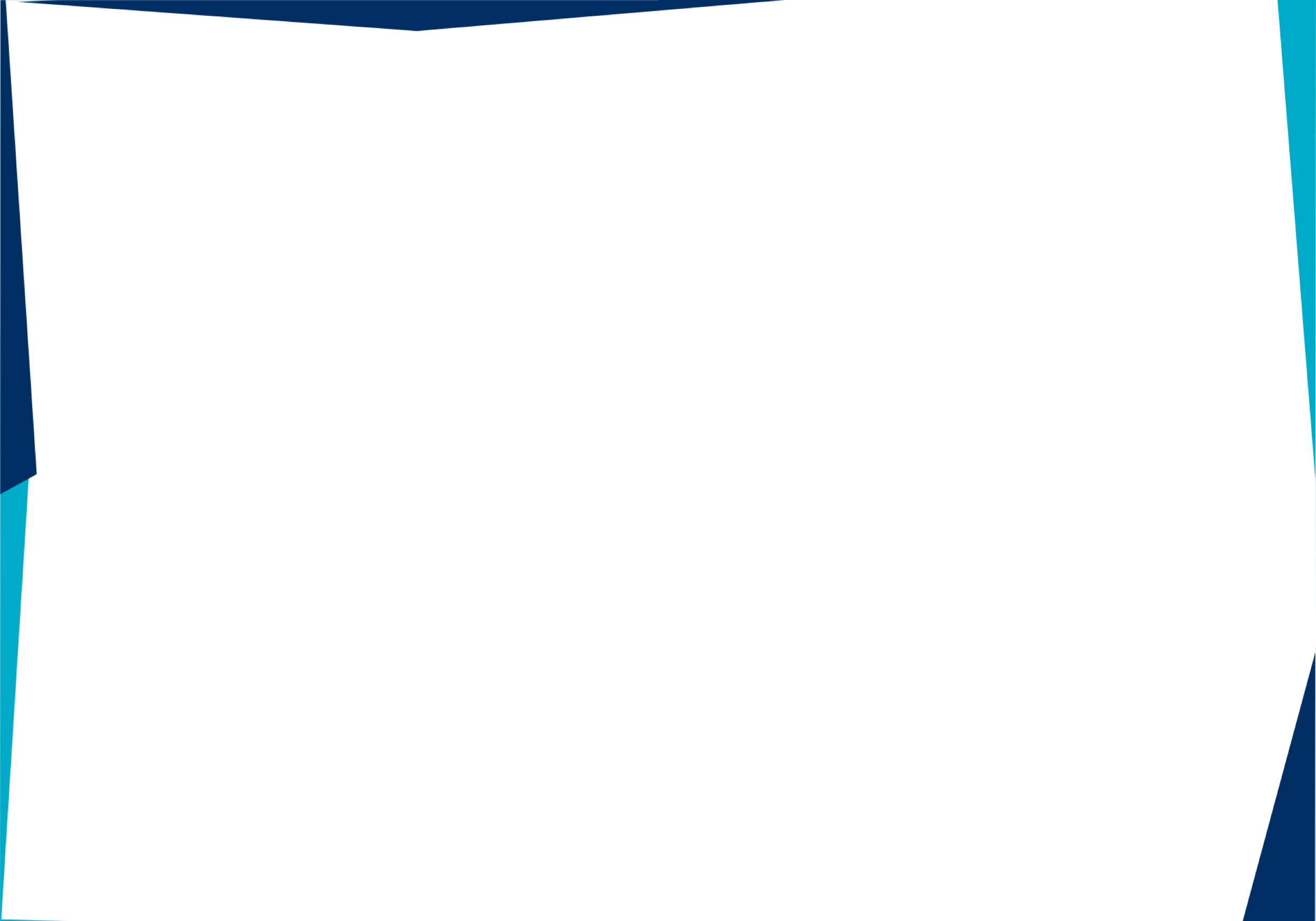 DOWN THE DRAIN
ADAPT IT
ACTIVITY
Place a small container (bowl or box) on the floor approximately 5m from a start line.
In groups of 6-10 children give each child a small piece of drain-pipe.
Each group also receives one tennis ball.
Pupils are tasked with maneuvering the tennis ball from the start line and into the container using only the drainpipe
Once successful, try using a table tennis ball


The tennis ball cannot touch a player after crossing the start line
The tennis ball cannot touch the floor at any time
Players cannot move their feet or move their hands towards the target whilst controlling the ball. (Players are permitted to tilt their drainpipe up and down)
Each player in the team must control the ball at least once
If the team breaks any of the rules the attempt is over
You could also use up-turned disc cones, to pass the tennis from player to player towards the container.
SCORING SYSTEM
RULES
Pit one team against another or time individual attempts to make this task more competitive
TOP TIPS
Tilt your hands to slow the ball down and prevent it from dropping to the floor.
Organise your team before you start the task – plan it out!
EQUIPMENT
Pieces of drain-pipe off-cuts
Stopwatch/timer
Tennis/Table tennis ball
Small container
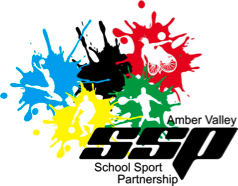 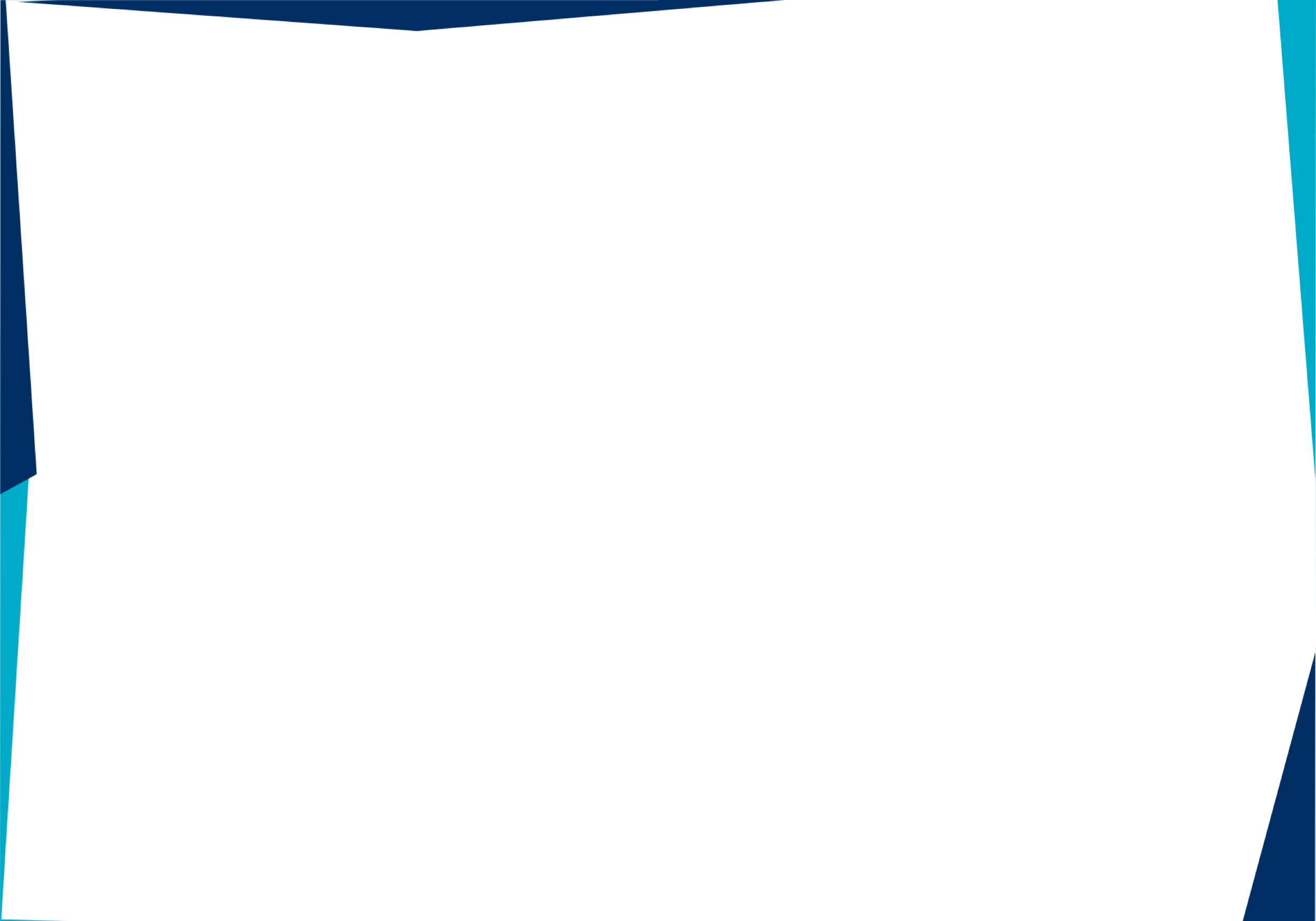 NUMBER SPOT
ADAPT IT
ACTIVITY
Mark out a small circle approx. 3m x 3m
Scatter up to 30 spot markers or cones inside the area which each have a number written on them.
In groups of 6-10 players are tasked with turning each of the markers over in the correct order




Only one player is permitted inside the circle at any time
A maximum of 3 numbers can be turned over during each visit to the circle
Only one marker can be touched at any time
The markers cannot be moved/prepared in advance
If the team breaks any of the rules the attempt is over
Try this task on a table for a great wet-break activity
SCORING SYSTEM
RULES
Pit one team against another or time individual attempts to make this task more competitive
TOP TIPS
Do you have to turn 3 markers over? Is there a quicker way?
Organise your team before you start the task – plan it out!
EQUIPMENT
Cones/markers numbered correctly
Stopwatch/timer
Circle (cones etc to mark it out)
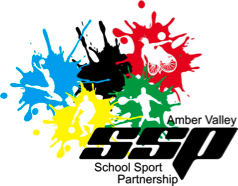 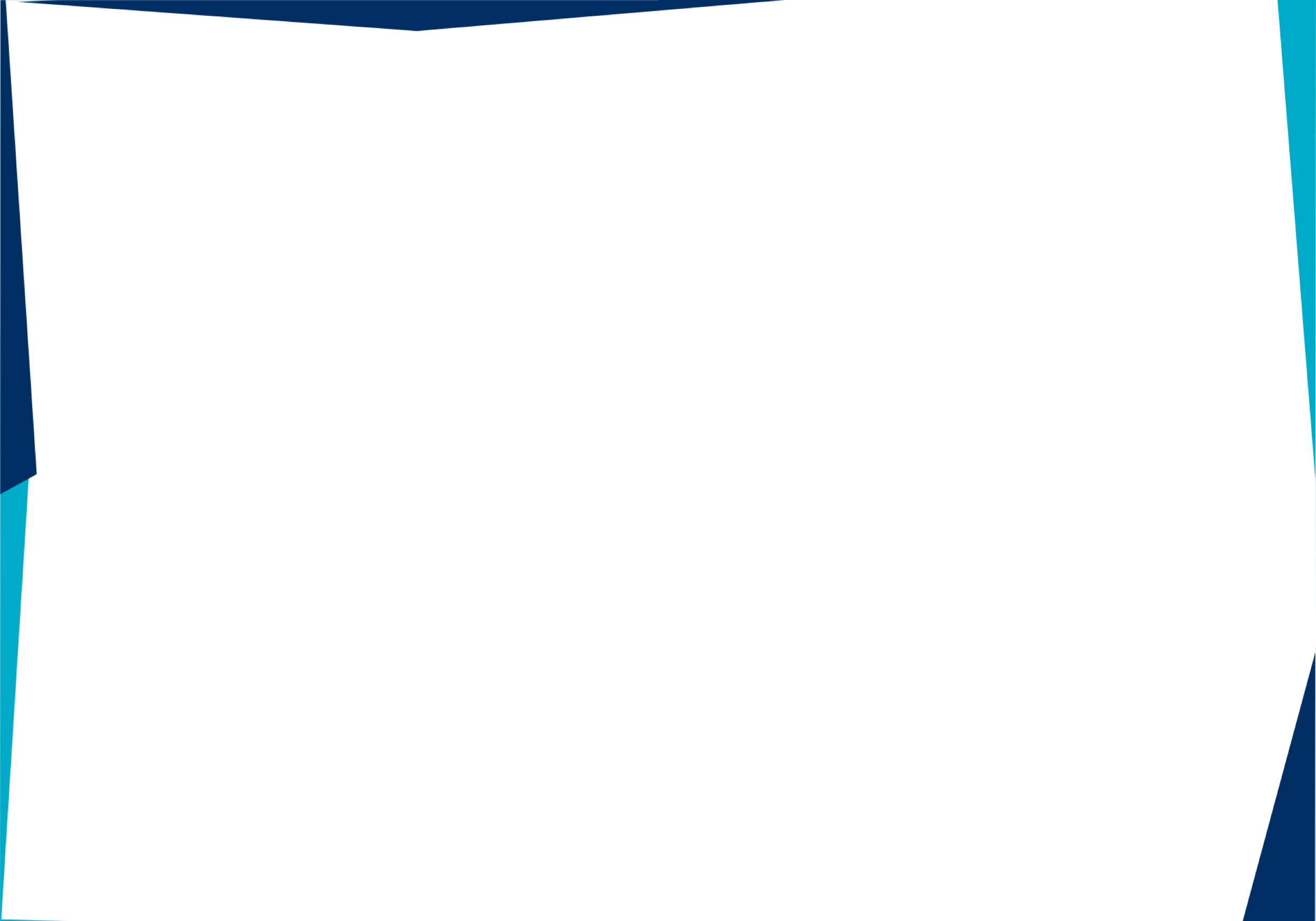 FLOOR IS LAVA
ADAPT IT
ACTIVITY
Set a start line and a finish line 5-10m apart
Organise pupils into groups of 6-10 giving each group 2 gym mats (or rafts)
The aim of the game is to cross from start line to finish line without touching the ‘LAVA’ (the floor) using only the gym mats




Once the start line has been crossed players cannot touch the floor with any part of their body until crossing the finish line
If any player touches the floor, the whole team must return to the start line to begin their attempt again.
For a trickier game use smaller carpet tiles or similar
SCORING SYSTEM
RULES
Pit one team against another or time individual attempts to make this task more competitive
TOP TIPS
Don’t push the rafts too far away for the next step
Communicate calmly with your teammates
EQUIPMENT
Cones/markers
Stopwatch/timer
Gym mats
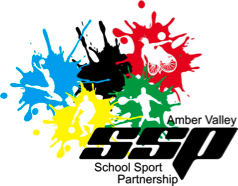 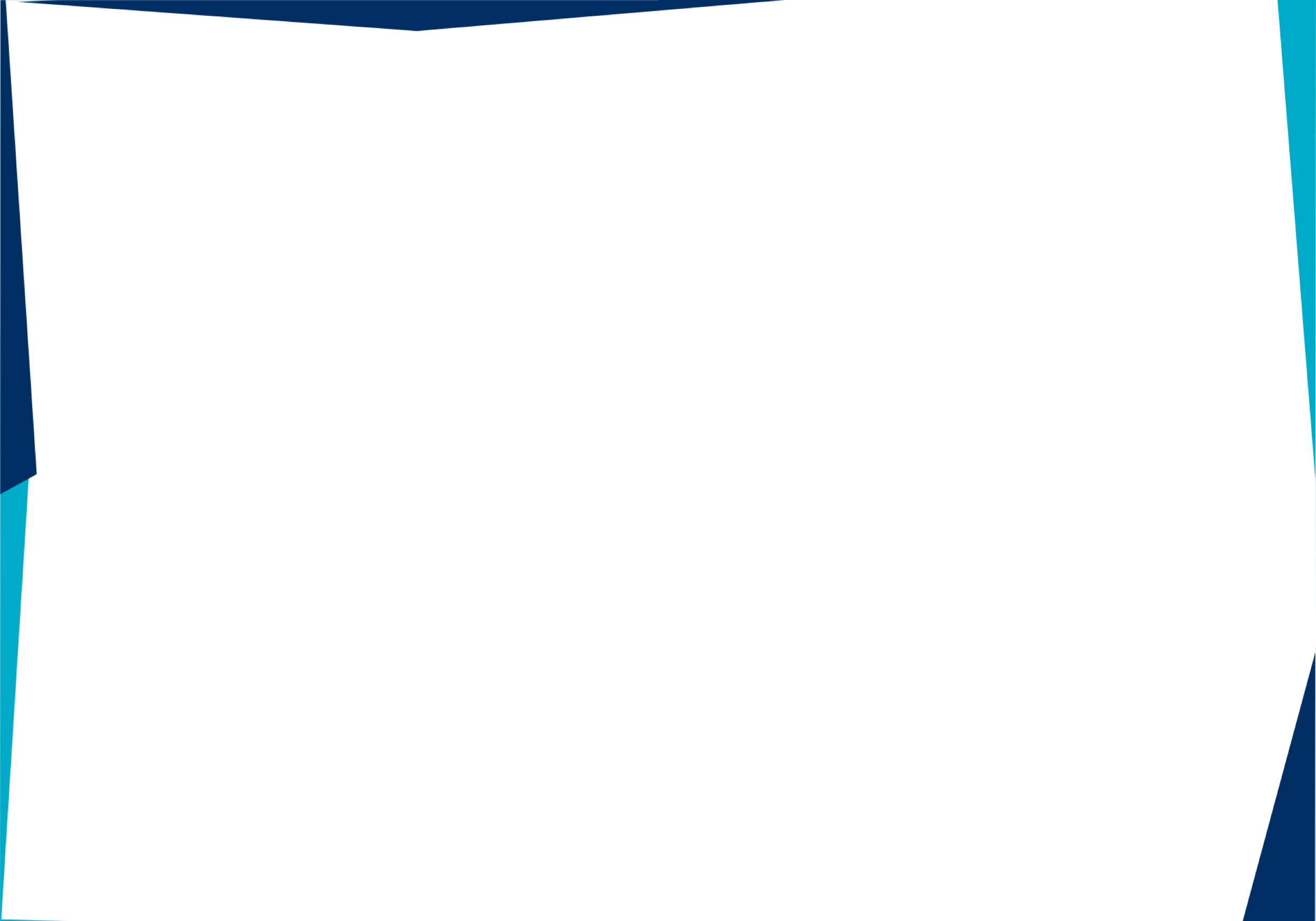 MYSTERY SEQUENCE
ADAPT IT
ACTIVITY
Using an area of approximately 5m x 5m scatter a series of numbered markers or cones
In pairs or threes participants are tasked with retrieving the markers in the correct order
One member of the team is wearing a blindfold with the remaining team members required to guide him/her to each marker



Only the blindfolded player may touch the markers
Other team members may not touch the blindfolded player but must instead use verbal instructions
The markers must be collected in order and returned to a given start point
Try using different coloured markers instead of numbers. For example a sequence of red, blue, green, yellow, red, white under the same rules.
SCORING SYSTEM
RULES
Pairs could compete in time trials or for the same numbers to see who wins.
TOP TIPS
Use clear, simple instructions.
Be specific, instructions like ‘right there’ are difficult for a blindfolded player to interpret
EQUIPMENT
Cones/markers numbered correctly
Stopwatch/timer
Blindfolds
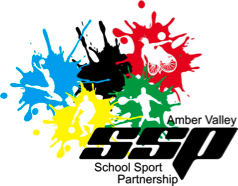 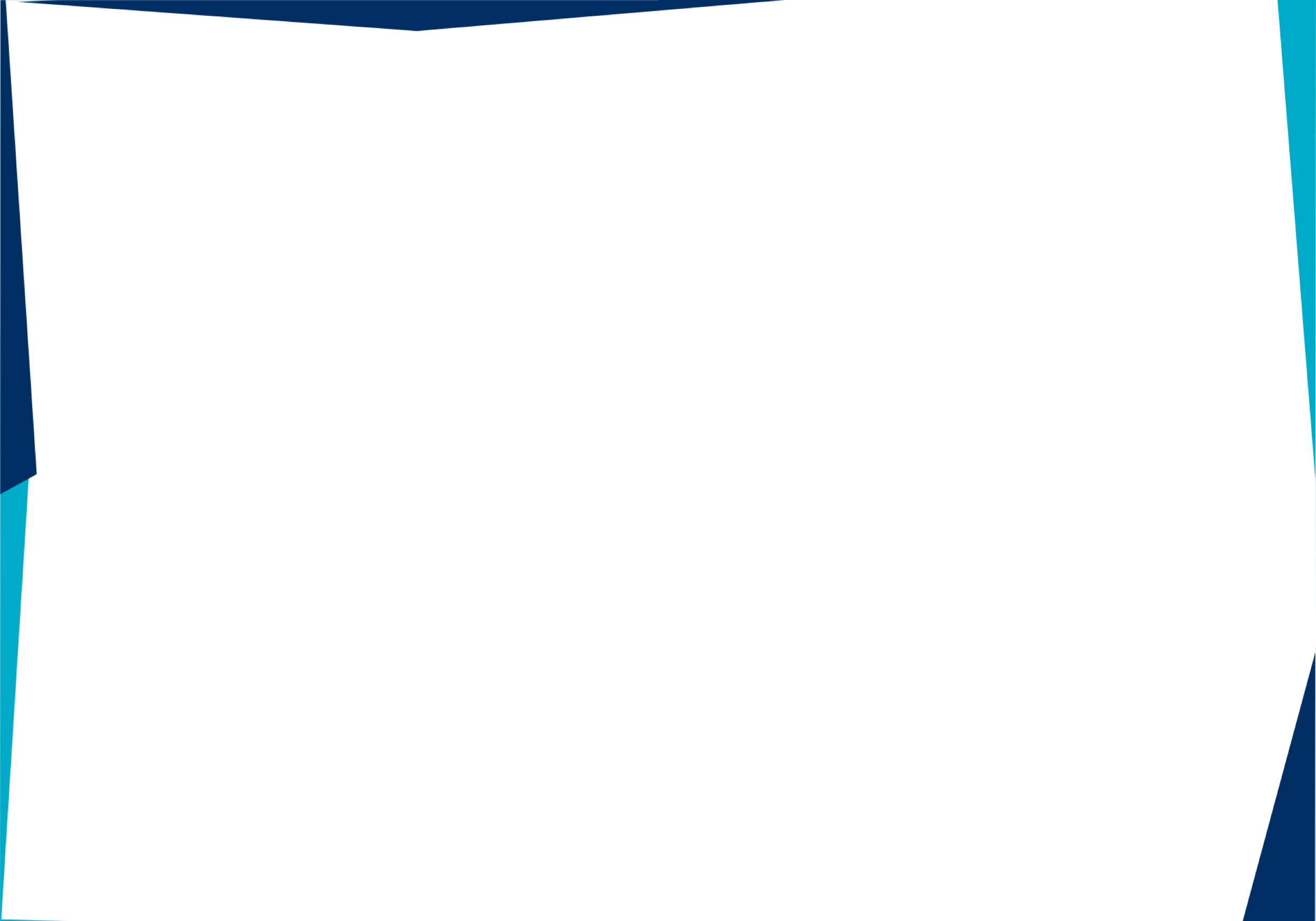 ORDER!!
ADAPT IT
ACTIVITY
Arrange children into groups of anything between 6 and 30
Each group is asked to stand in the correct order according to a given criteria. Examples include:
Height, Age, First Name, Surname, Shoe size etc.






Teacher/Leader to check answers at the end of each round to ensure accuracy
Encourage communication amongst pupils
Be creative with the topics you choose, how else could you ask children to get into an order?
SCORING SYSTEM
RULES
Have two groups battle it out on each topic or time a group and create a leaderboard
TOP TIPS
Create a system to communicate quickly and effectively 
Appoint a leader in the group to ask questions, make sure to change the leader for each question!
EQUIPMENT
Stopwatch/timer
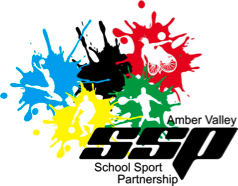 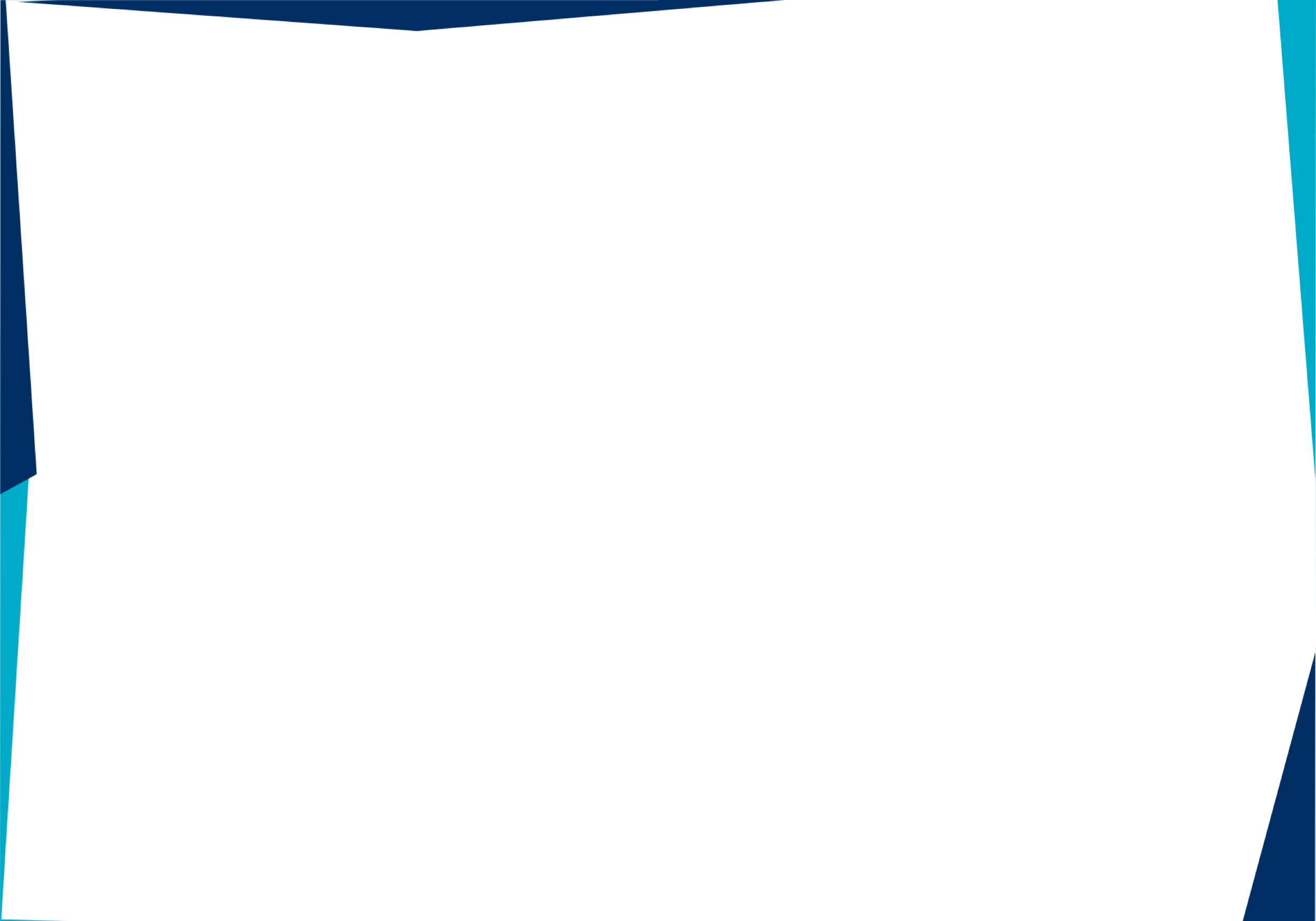 TURN OVER A NEW LEAF
ADAPT IT
ACTIVITY
Arrange children into groups of approximately 6 to 10
Lay out a large sheet/tablecloth or tarpaulin and ask the whole group to stand on it
The task is to turn the whole sheet over without any of the children getting off 





No part of a participants body can touch the floor
Additional equipment is not allowed
To make this task simpler you could add an object to act as an ‘island’ such as a floor marker. A small number of participants could step off the sheet to make things easier
SCORING SYSTEM
RULES
Time each groups attempt or have two groups competing alongside each-other
TOP TIPS
Plan out your attempt in advance
All team members need to understand the plan, everyone needs to be involved here!
EQUIPMENT
Stopwatch/timer
Sheet or tarpaulin
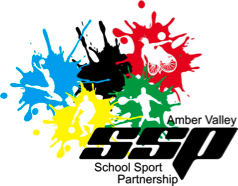 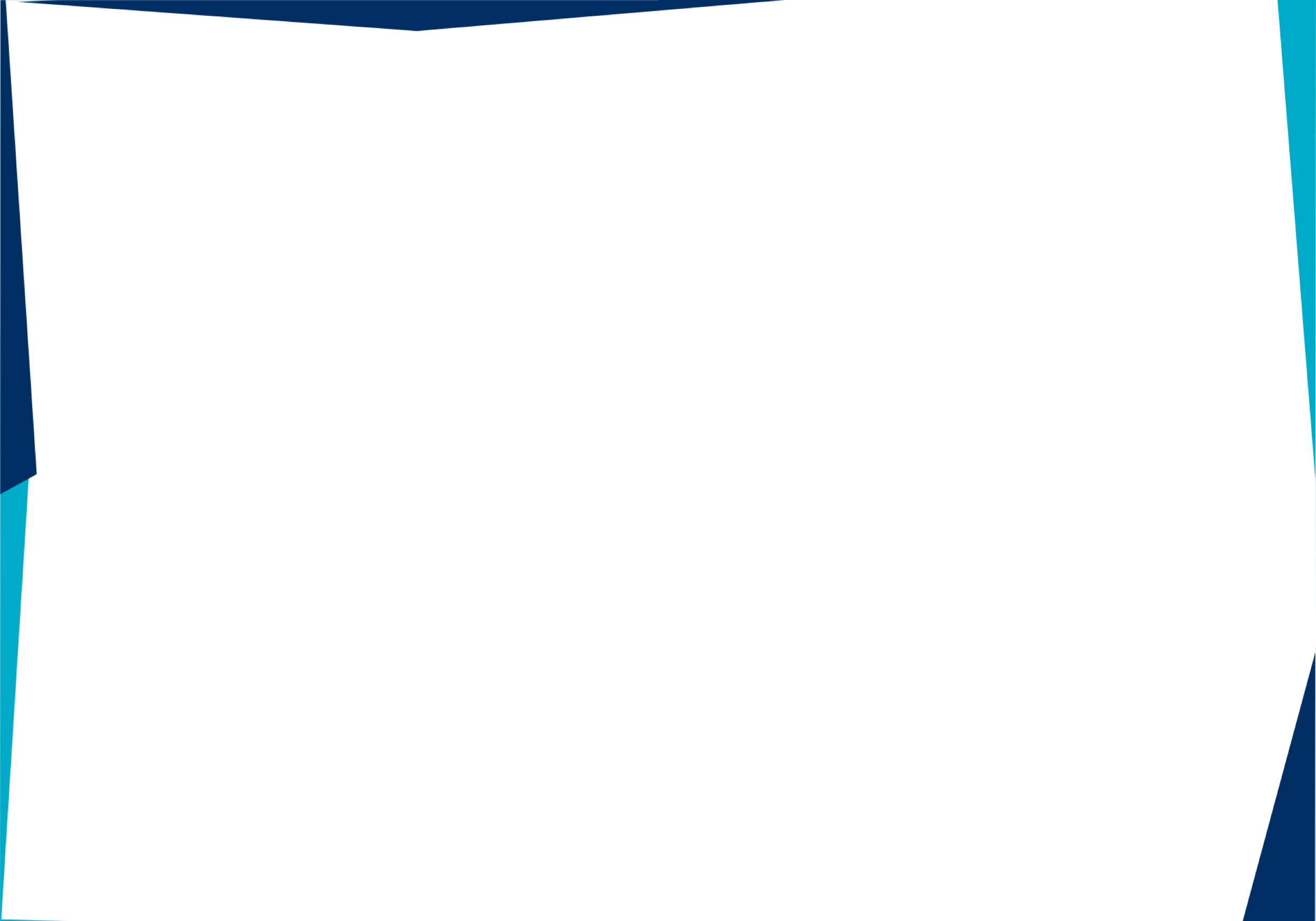 PASTURES NEW
ADAPT IT
ACTIVITY
Arrange children into groups of between 10 to 16
Place two benches, end to end with a small gap between them (no more than half a metre gap)
Place gymnastics mats around both benches
Ask half of the group to stand on each bench
The aim of the task is for each child to stand on the other bench with each half of the group trading places, without touching the floor


No part of a participant’s body can touch the floor
Add a third bench to act as an island – players can step off their bench onto the island to make space for other players
SCORING SYSTEM
RULES
Simply count the number of players who made it across before the attempt failed. Try to avoid promoting competition on this task as it could become unsafe.
TOP TIPS
Some players may need help to cross the gap, holding hands/supporting teammates is permitted
EQUIPMENT
Stopwatch/timer
Benches
Gymnastics/crash mats
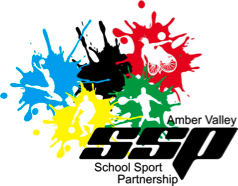 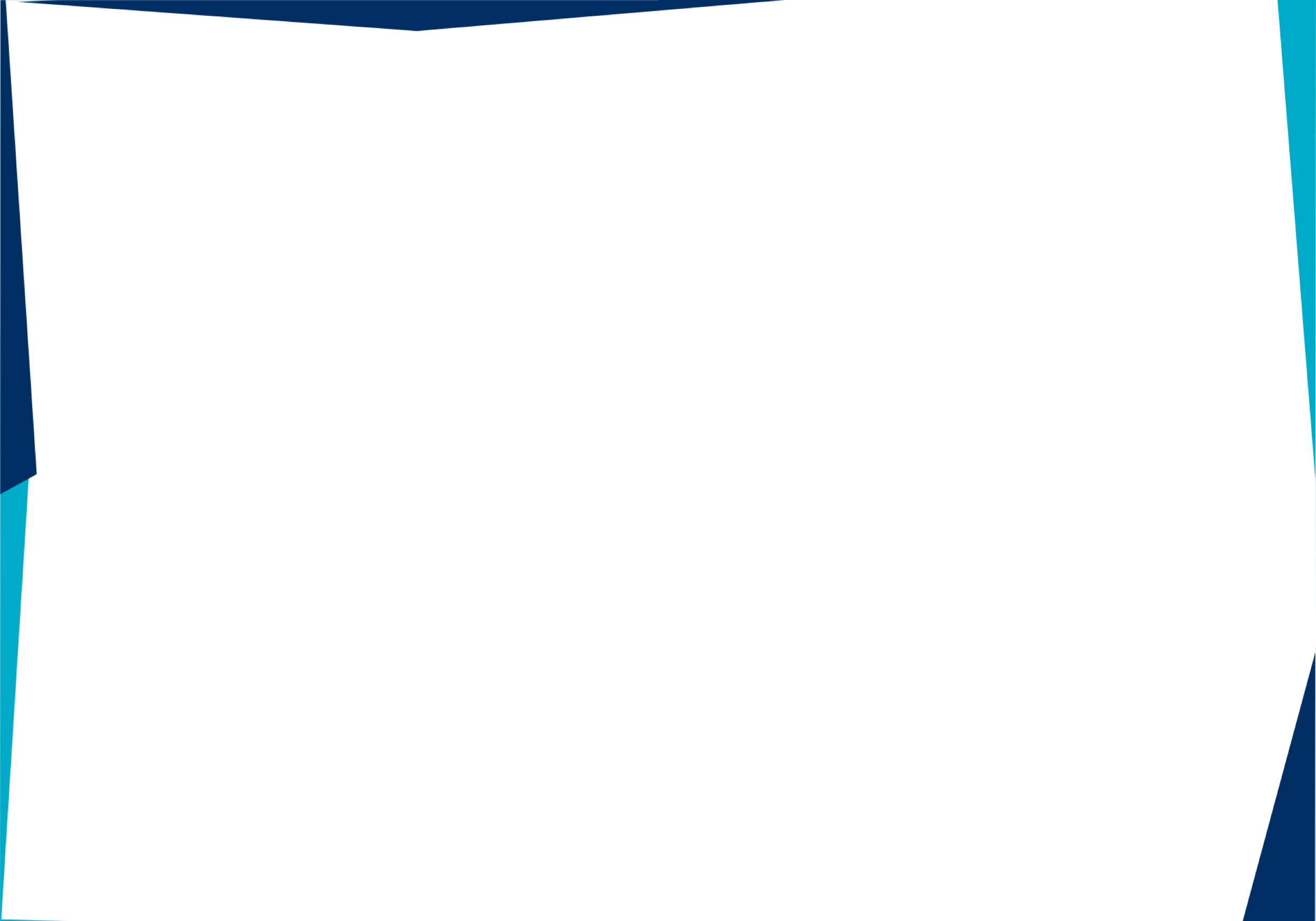 DRAW WHAT YOU HEAR
ADAPT IT
ACTIVITY
Ask the children to get into pairs and sit on floor back to back
Player 1 has a pencil/crayon and a piece of paper
Player 2 is given a card with an object/animal etc on written on it
Player 2 must describe the object/animal so that Player 1 can draw it accurately





Neither player may turn around
Player 2 may not show the card to player 1 (cards can be taken away if necessary
Player 2 cannot name the object/animal or say any part of the word
Add a list of ‘no-go’ words which Player 2 cannot say to make this task more difficult.
For example, if the object was a Lion the no-go words may include – tiger, cat, jungle, king
SCORING SYSTEM
RULES
Give the whole class a time limit and see which pair can successfully complete the most cards. 
Staff/leaders will need to judge the drawings
TOP TIPS
Be specific!
EQUIPMENT
Paper & pencils
Object Cards
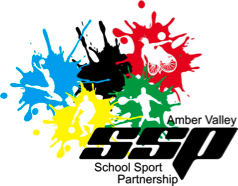 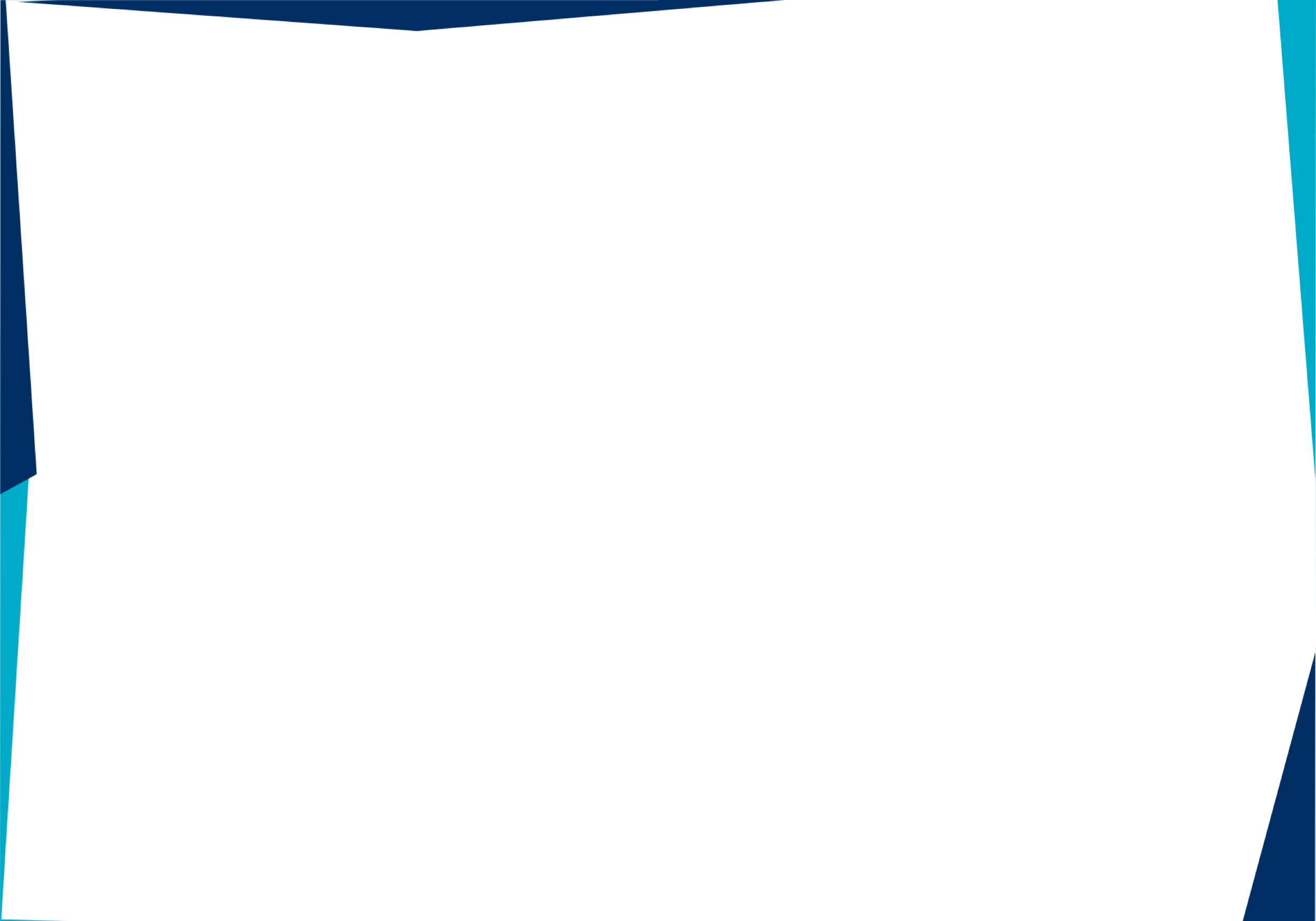 PLACE YOUR CARDS RIGHT
ADAPT IT
ACTIVITY
Numbers written on scraps of paper work just as well if you don’t have any playing cards
Arrange the children into groups of 6-8
Place a hoop and a cone 5m apart and ask the group to stand behind the cone.
Scatter a full suit from a deck of cards face down – diamonds, hearts, clubs OR spades – around the other cone
Each group is required to run, one player at a time, to their deck of cards and turn over ONE card. If the card is the one they need it stays face up, if it isn’t it must be turned face down
Repeat this process until all cards are face up, in order.
For example, cards will be turned over until an ACE is discovered, then a TWO, THREE, FOUR etc


Cards cannot be removed from the hoop
Cards must be turned back over if they are not correct
The next player cannot run past the cone until the pre-ceeding player has returned
SCORING SYSTEM
Multiple groups could race against each other!
RULES
TOP TIPS
Spend a few minutes coming up with a strategy beforehand – is this game just down to luck??
EQUIPMENT
Cones
Hoops
Playing Cards
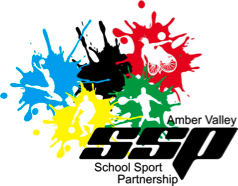 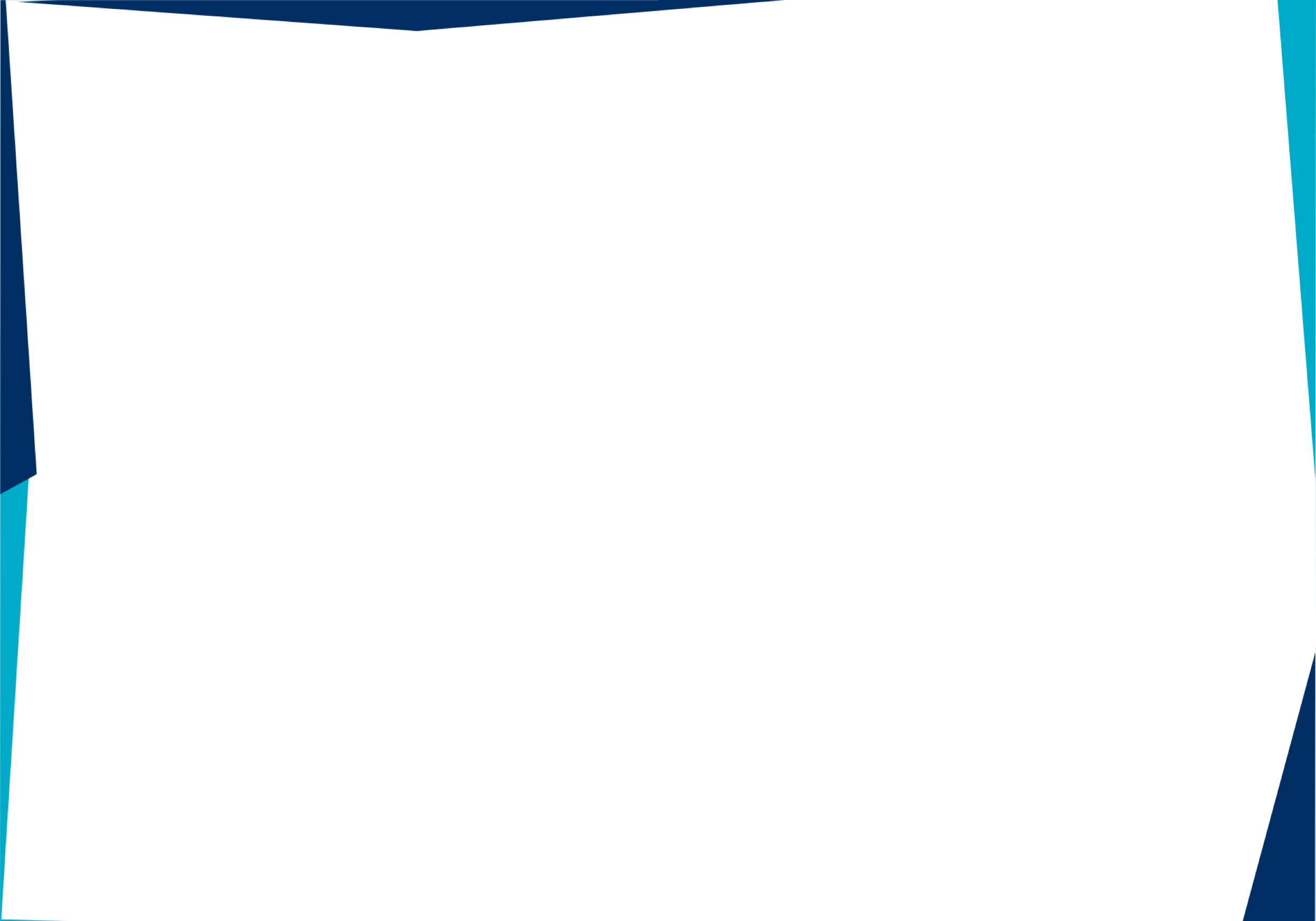 CRACK THE CODE
ADAPT IT
ACTIVITY
Be imaginative! Could you use classroom or sport  objects instead of coloured cones. 

Pencil  – Water bottle – Rubber – Pen - Ruler 
Football – Cricket bat – tennis ball – hockey stick
Arrange the children into groups of 6-8
Place a set of 5 cones (each a different colour) 10m from the start line. 
Groups stand at the start line and take turns to visit the cones. 
Group must arrange the cones in the correct colour order. 
Players may only make one change to the cones with each visit. 
Groups continue until all 5 cones are in the correct order (left to right) 



Swapping the place of two cones = 1 move 
On each child visit the leader/teacher can give the number of cones in the correct position. (not indicating which colour) 
The next player cannot run past the start line until the preceding player has returned
SCORING SYSTEM
Multiple groups could race against each other!
RULES
TOP TIPS
Think about the moves of the player before you, don’t undo their correct changes.
EQUIPMENT
Cones
Stopwatch/timer
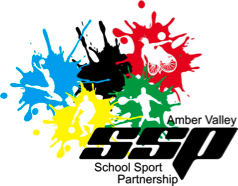 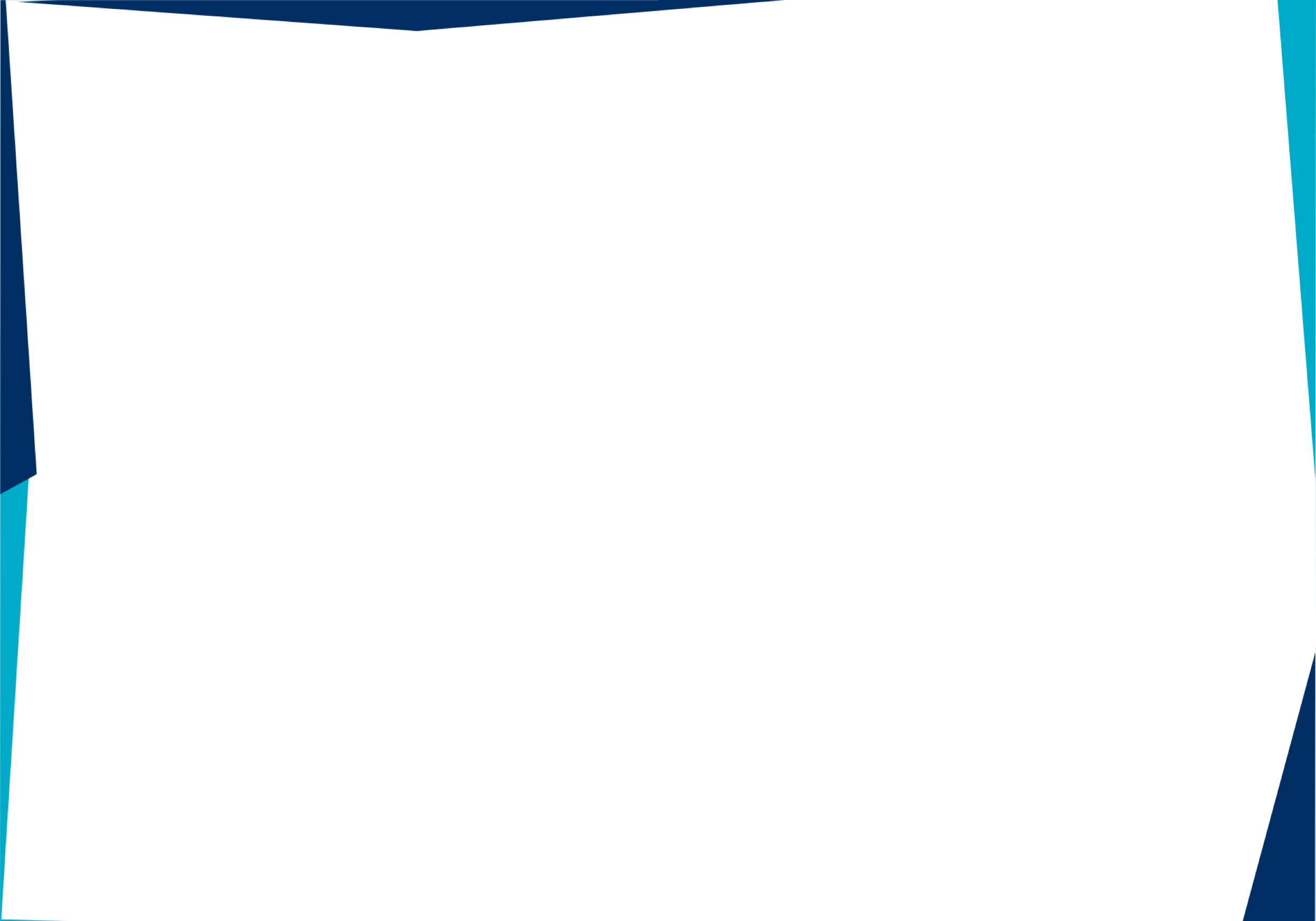 TIED IN KNOTS
ADAPT IT
ACTIVITY
Tire yourselves up by taking the hand of alternate children. (every other person holds hands)
Arrange the children into groups of 6-8
Children stand in a circle
Children link hands by crossing their hands across their body and take the hand of the person either side of them. 

Children must now untangle themselves so that they are stood side by side without their hands crossed and whilst still holding hands with the same children. 



Children are not allowed to let go of each others hands.
SCORING SYSTEM
Time how long it takes to untangle yourselves!
RULES
TOP TIPS
Spend a few minutes coming up with a strategy beforehand.
Talk and listen to each other – don’t do anything without telling the person whose hand your holding!
Stopwatch/timer
EQUIPMENT